Project Glasswing
Team Mockingbird: Austin Malmin
ShanHong “Kyle” Mo
Conrad Murphy
Charles Saluski
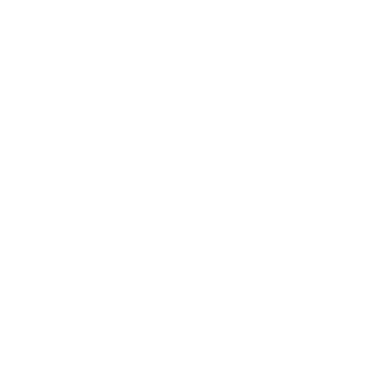 1
[Speaker Notes: Hello, we are team mockingbird working on project glasswing.]
Meet The Team
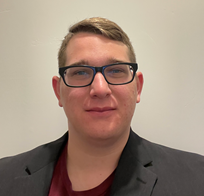 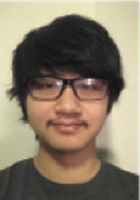 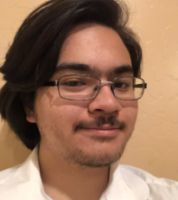 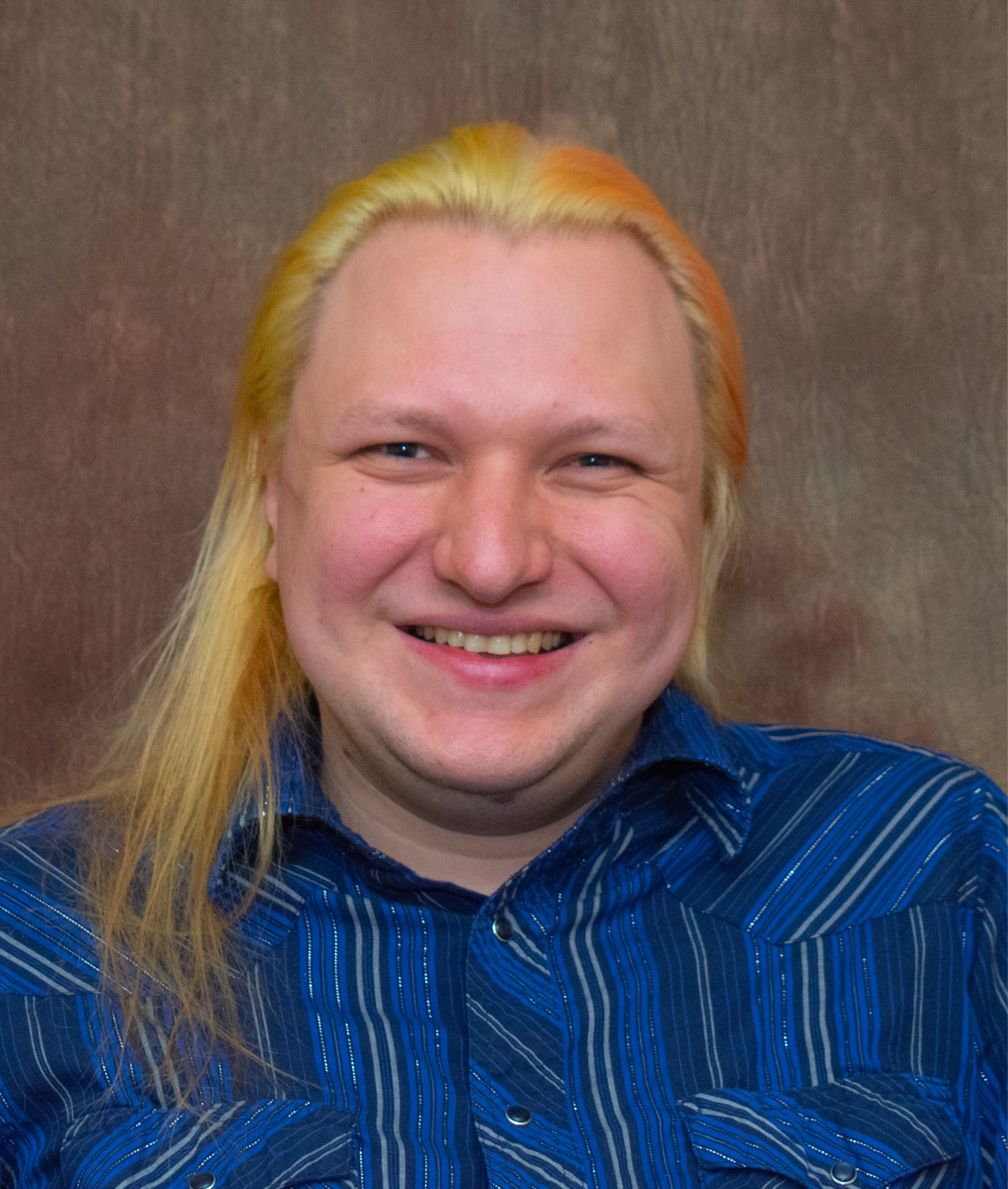 Austin: 
Team Lead / Customer Communicator
Kyle: 	
Architect / Recorder
Conrad: 
Release Manager / Hardware Lead
Charles: Navigation Lead / Coder
Sponsor: Alexander Shenkin
Mentor: Daniel Kramer
Faculty Member: Michael Leverington
2
[Speaker Notes: Our team consists of four members including myself as the team lead and main customer communicator, Kyle, who is responsible for the overall architect and recorder, Conrad who is our release manager and hardware lead. Our newest member is Charles who is taking charge of the navigation stack and general coding help. Our team is mentored by Daniel Kramer, a graduate astroinformatics student, and Michael Leverington, a faculty member here at Northern Arizona University.]
Autonomous Navigation System for  Drones
Search and Rescue Missions

Transportation and Delivery

Film and Photography

Agricultural Crop Spraying

Complete Mapping of Ecosystems and Their Microenvironment
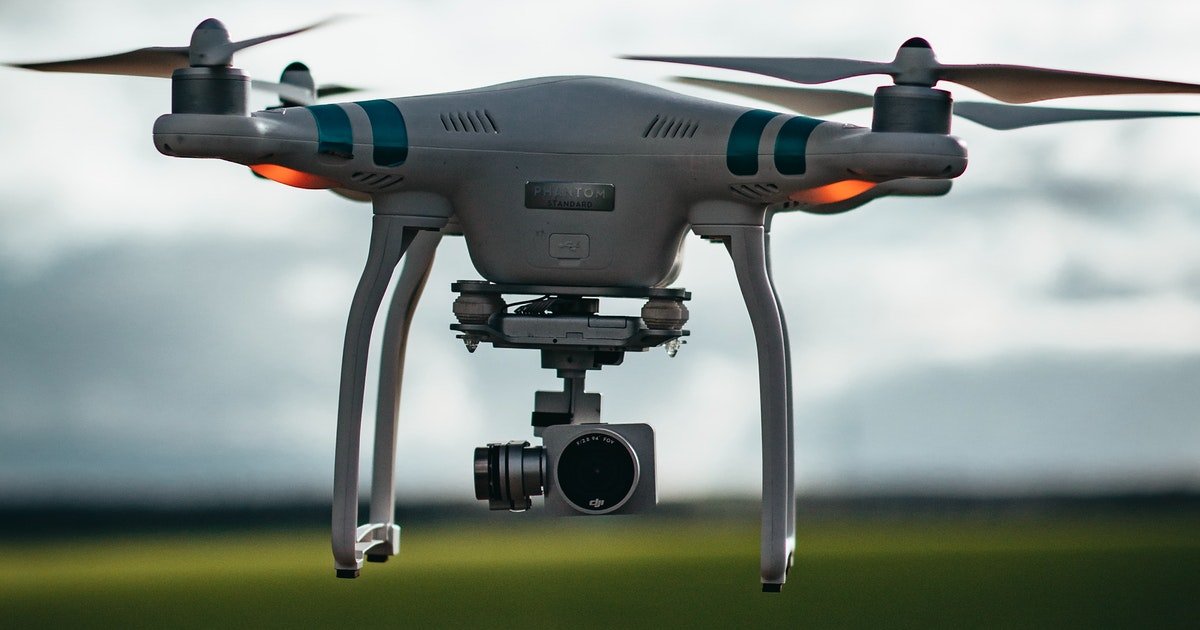 (Source: Pexels)
3
[Speaker Notes: We have been tasked with the construction of an autonomous drone navigation system. This system has widespread applications from simple tasks of photography and agricultural purposes to more complex tasks of transportation and delivery being implemented by Amazon and more dangerous tasks of search and rescue missions and military operations these. Our application will be to create complete maps of forest ecosystems and their environment.]
Background in Computer Science, Electrical Engineering, Physics and Forestry

Studies forest structure and its impact

Uses maps of real-world forest for testing in game engine
Our Sponsor - Dr. Alexander Shenkin
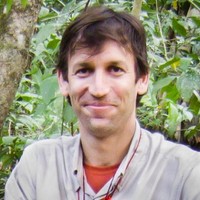 (Source: Dr.Shenkin)
4
The Problem
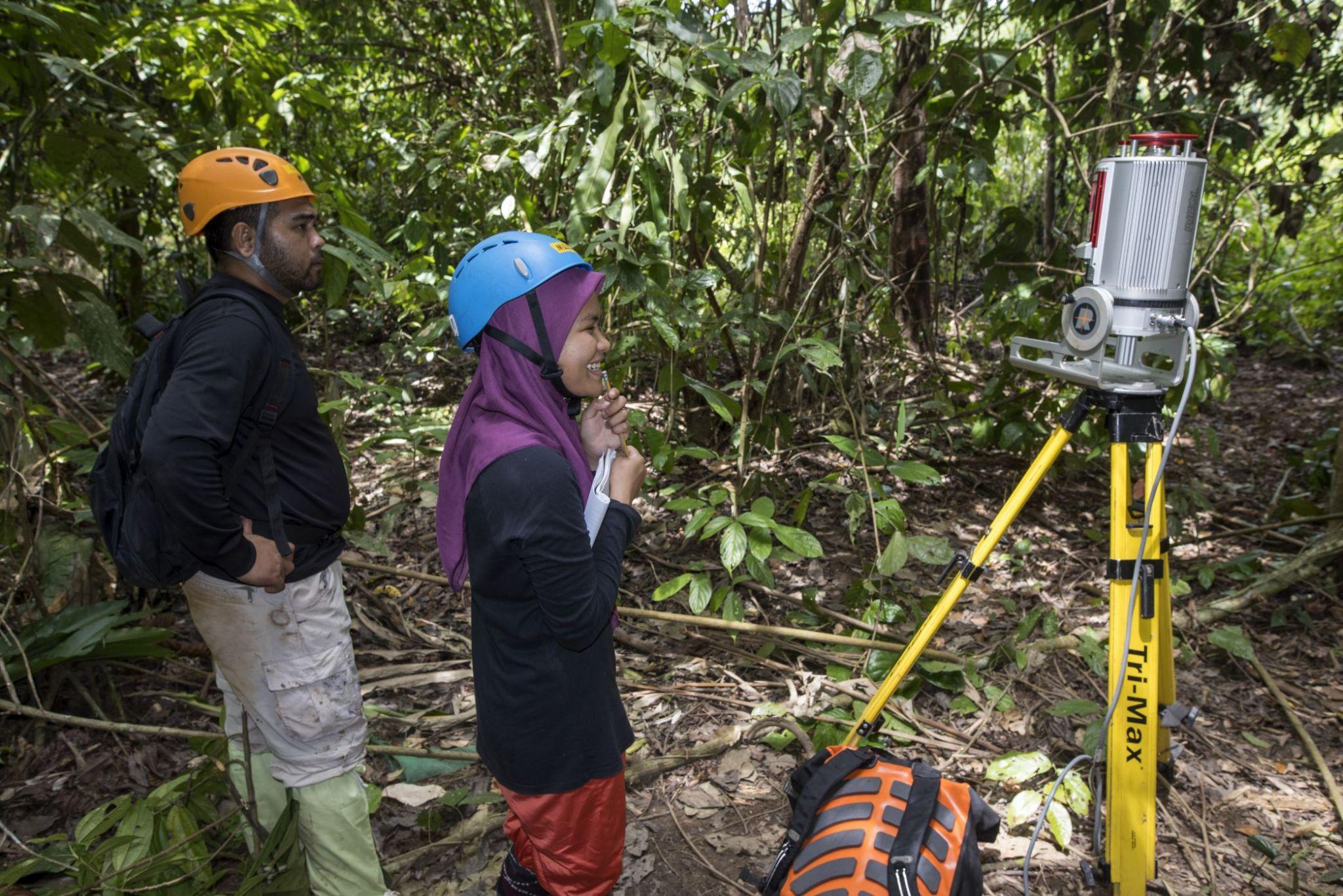 Large, heavy LiDAR

Limited range + obstacles 

Ground-level detection only
Two members of Dr. Shenkin’s research crew scanning the forest using a 360 degree LiDAR on a tripod.
(Source: Dr. Shenkin)
5
[Speaker Notes: Talk about what is a lidar and how it generally works]
Our Solution
Autonomous navigation system intended for a drone

Detect and avoid objects, and plan a future path

A UI which displays how the drone should move
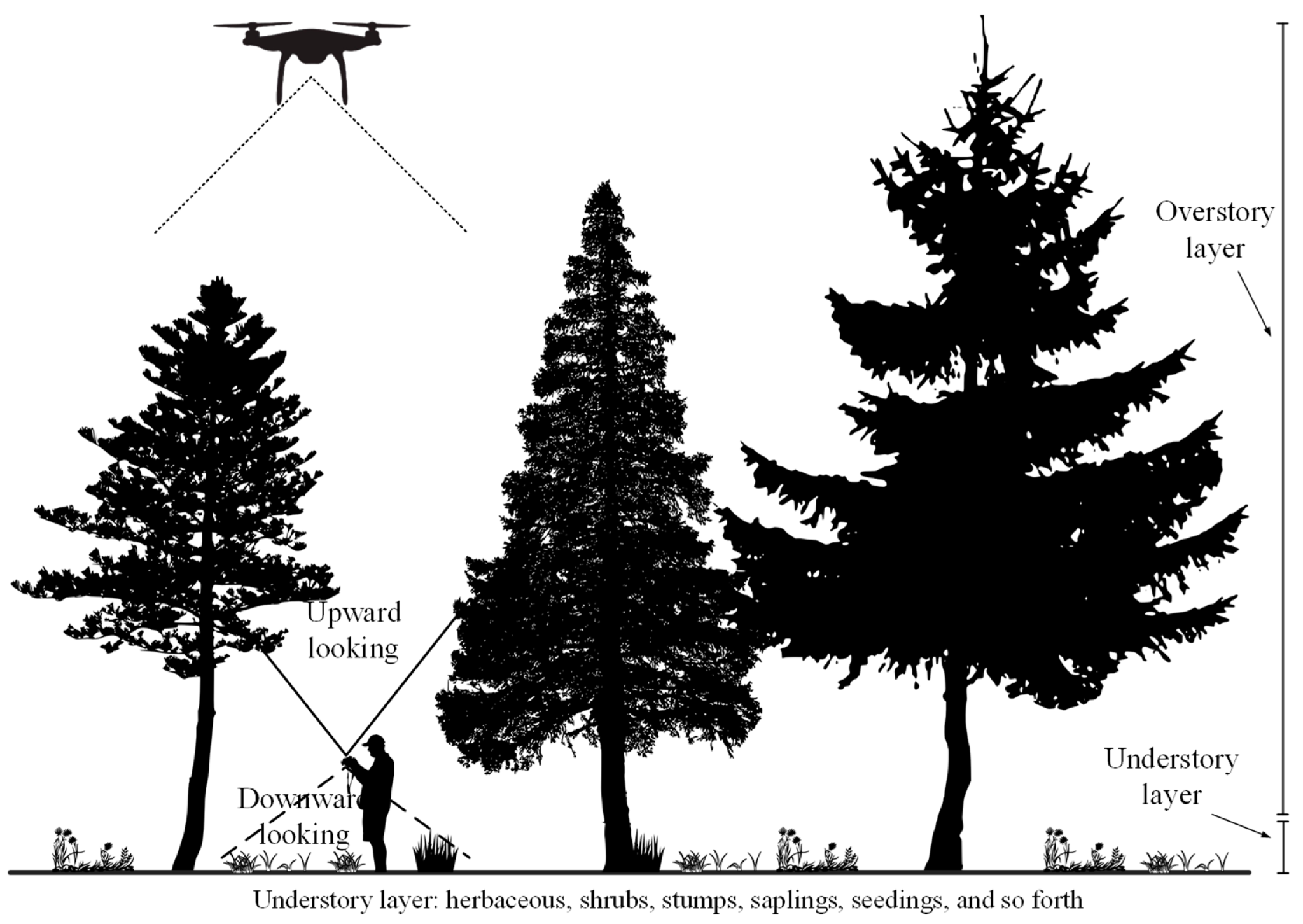 (Source: MDPI)
6
[Speaker Notes: Our solution is to use an automated drone to perform this job instead. This drone would use LIDAR sensors and depth cameras to detect any obstacles in the forest environment, and maneuver around them accordingly by commanding the drone to move in certain directions for certain periods of time. Over time, the sensors would build a map of the environment and use it to create routes through the understory. This map would be procedurally written into memory for future use. Note that our project will not be immediately implemented onto a drone. Our navigation system simply needs to provide readable output to the user which indicates that the system can avoid obstacles as required. As we finish the software component of Project Glasswing, we are communicating with an EE Capstone team who will work on the hardware side of the project, including a physical drone and a 3D LiDAR.]
Requirements Overview
Minimum requirements: 
Automatic detection of objects
Able to move towards a destination 
Tell the user which direction it is moving
Stretch goals:
Show a display screen of the planned path that it will take 
Store and display/print the area visited
Visit as much of the designated space as possible
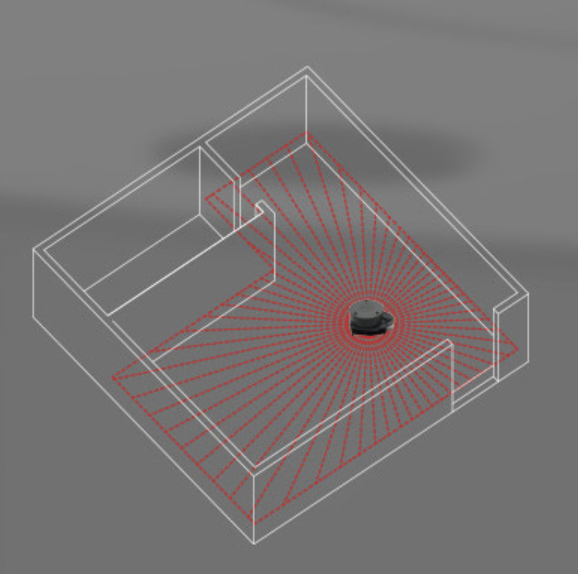 (Source: Amazon)
7
[Speaker Notes: In our requirements acquisition, we determined some basic-level requirements for safely navigating the forest environment. At minimum, our system must automatically detect objects of size 1cm or larger that are in the way, then provide an output direction to move in order to avoid it. The system should also have goal-oriented movement towards a desired direction or point. Upon finishing these goals, we pursued additional stretch goals for the projects, such as to save a map to permanent storage, to display a planned path for the drone to take, and to visit as much unvisited space as possible.]
Implementation Hardware and Software
Hardware:
Raspberry Pi
LiDAR sensor
Depth camera
Power source
Software:
Robot Operating System (ROS)
ROS vision libraries
Simultaneous Localization and Mapping (SLAM) libraries
Our own system
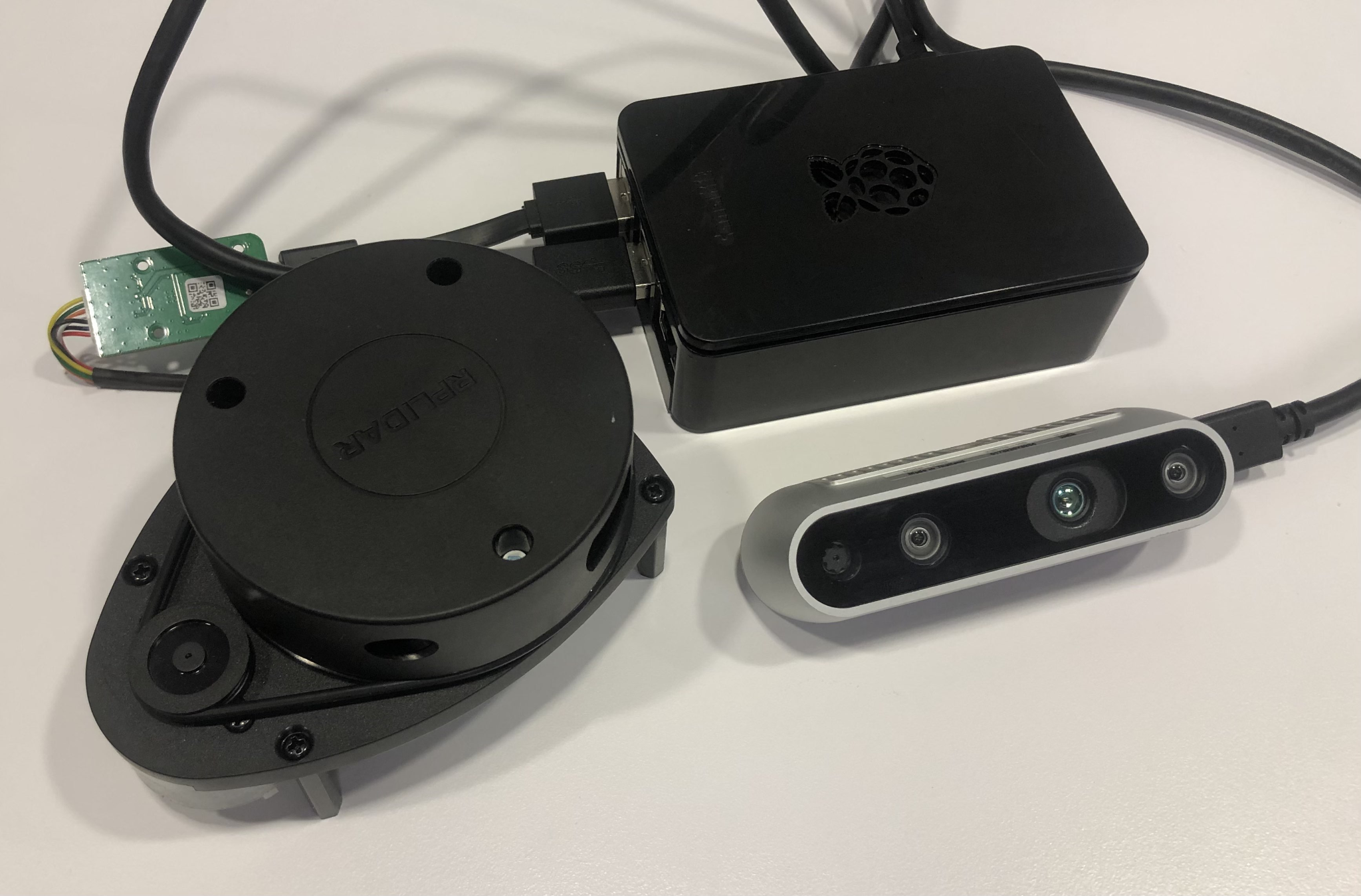 8
Implementation Architecture
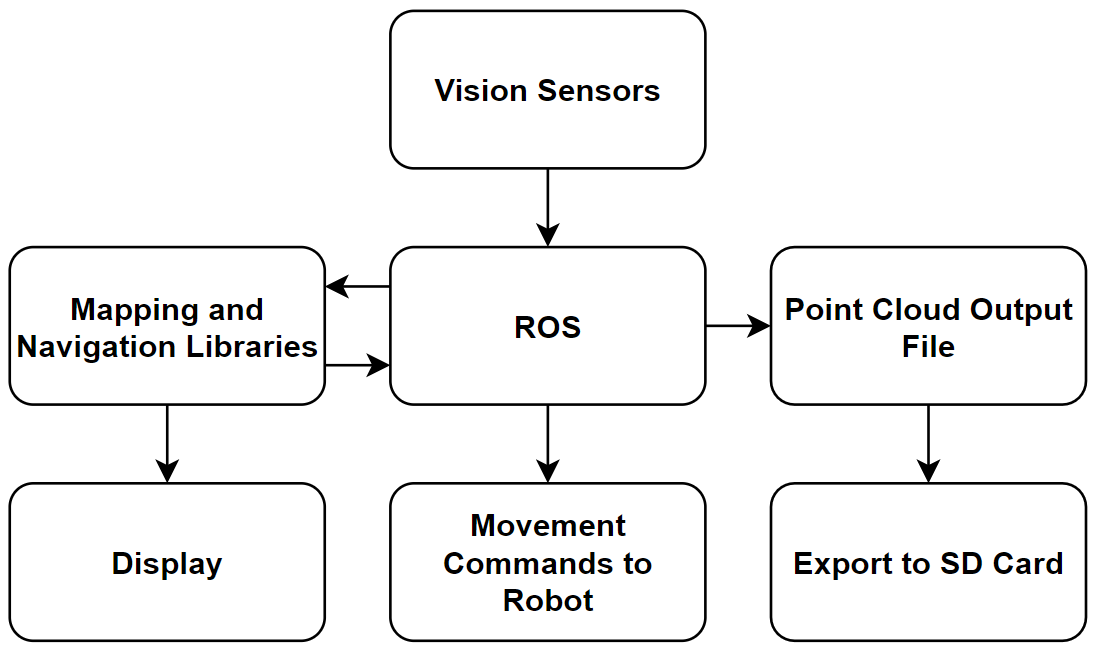 9
[Speaker Notes: ROS interfaces to the mapping and navigation; mapping and navigation publishes to a display; ROS writes to file]
Implementation Details: Object Avoidance
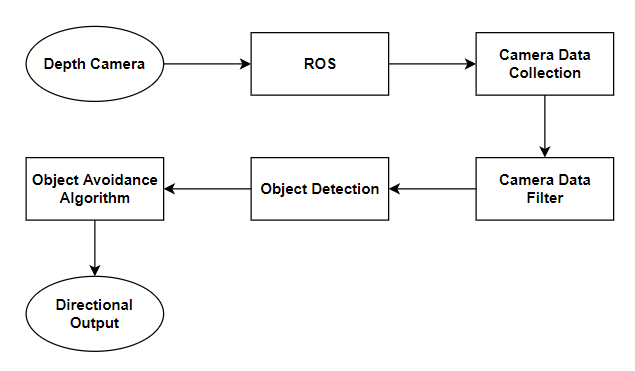 10
SLAM Demo
11
12
Navigation Demo
13
14
Integration of both hardware and software
Development without a drone
Compatibility
ROS and ROS 2 have different compatible software
Hardware issues
Fake SD card
USB cord capabilities
Shipping delays
Challenges
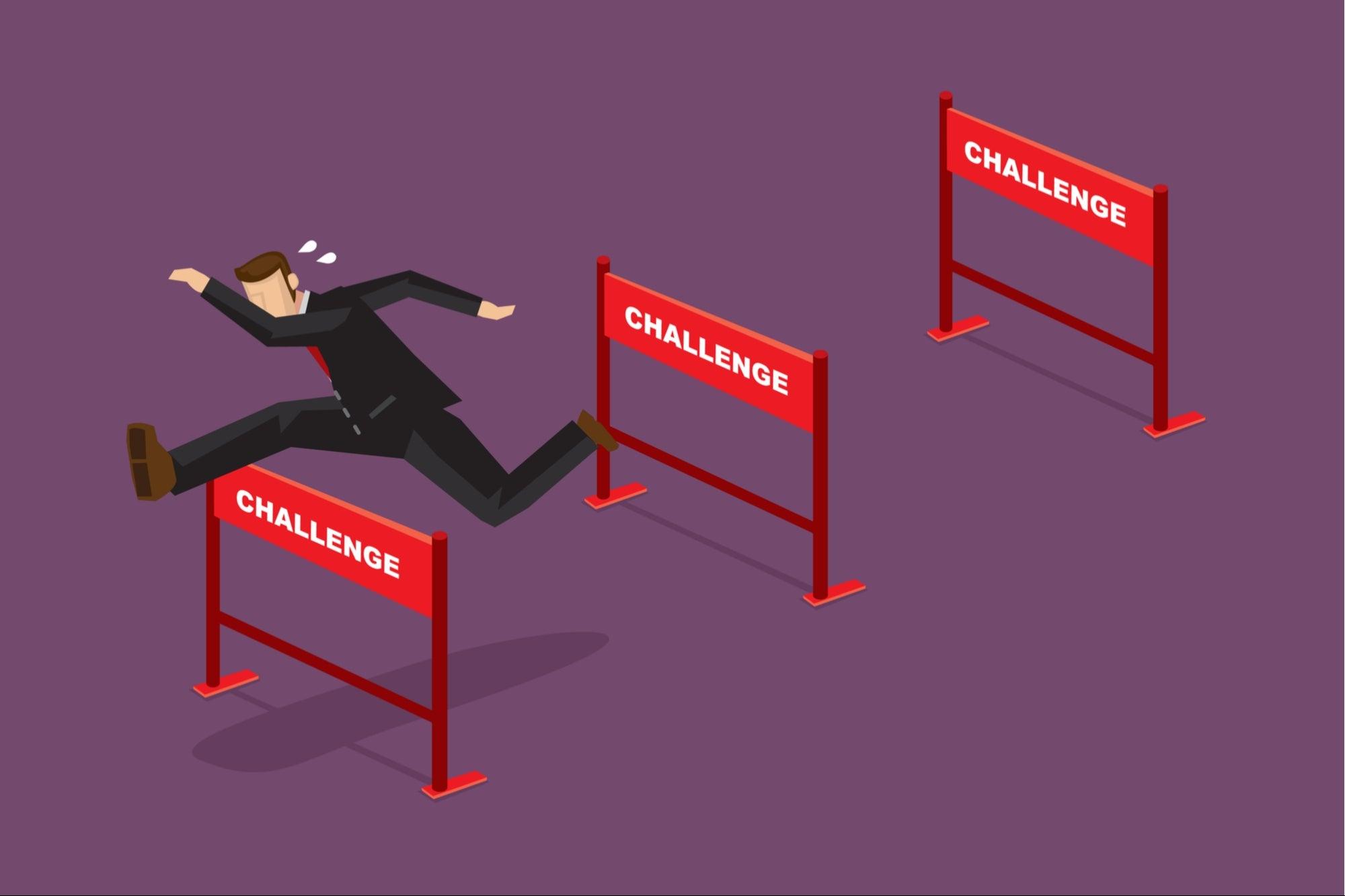 (Source: Entrepreneur)
15
[Speaker Notes: ROS 2 is a]
Solutions
Test early and often
Try different options
Ask the experts 
Document data
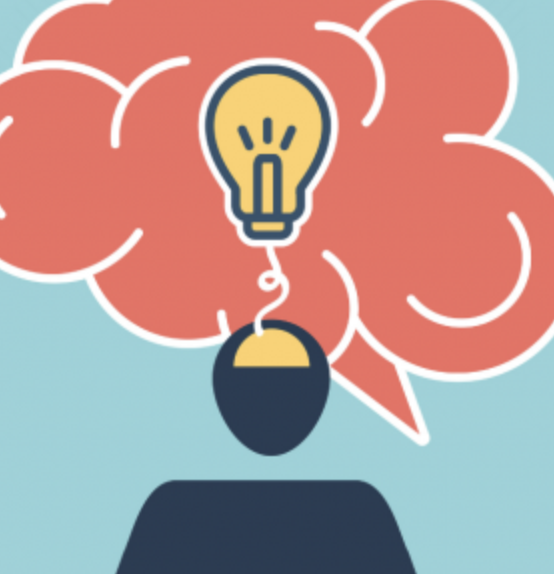 (Source: Freepik)
16
Testing Plan
Unit Testing
Hardware, ROS, navigation libraries

Integration Testing
Full system
Simulated drone

Usability Testing
Installation guide, automation scripts
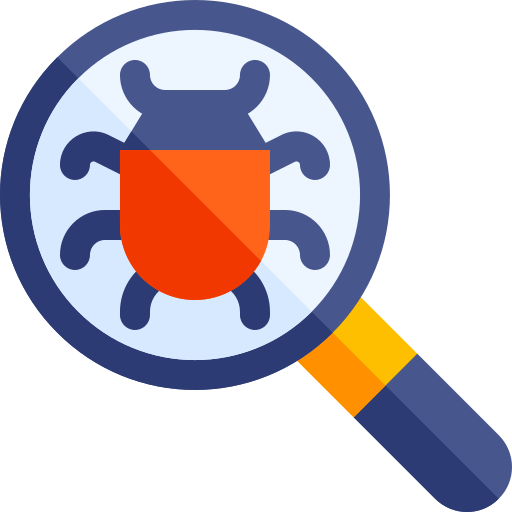 (Source: Flaticon)
17
Schedule
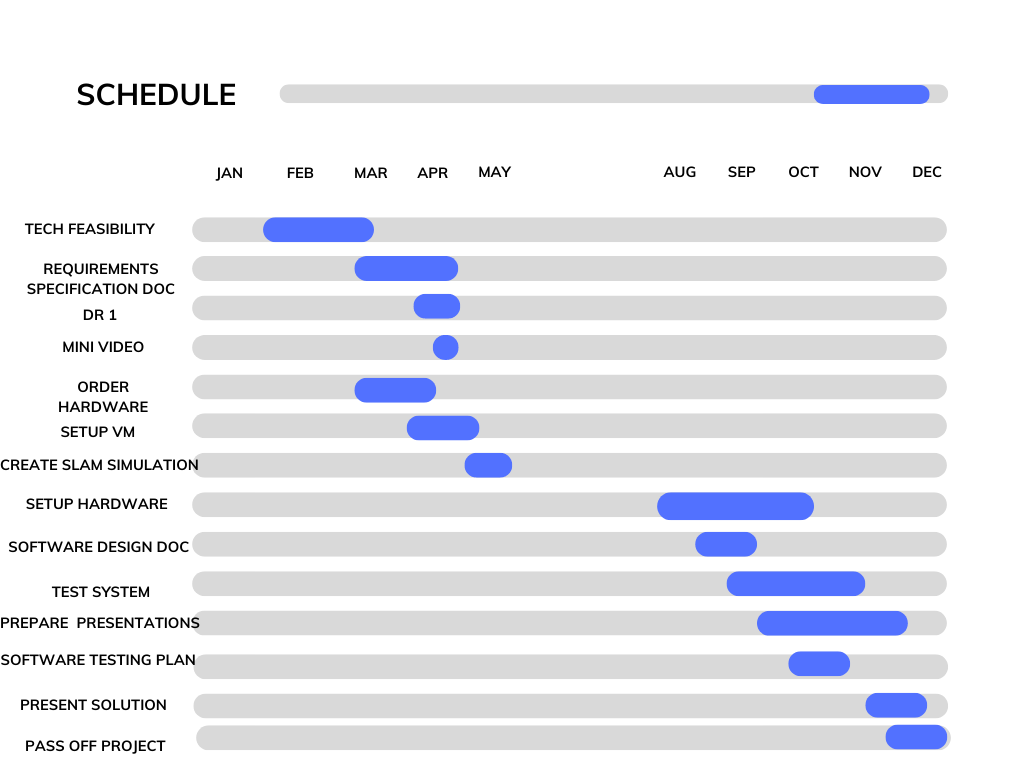 18
[Speaker Notes: This is our team’s final section of our schedule. Looking at the schedule, we are at the last leg of the project as we finished building the system as well as testing it and making small adjustments to the sponsors preferences. Other than that, we are left with finalizing the papers and preparing for presentations.]
Future Work
Expand modules from 2D to 3D

Find compatible drone to mount 

Mobile power source

Test in realistic environment
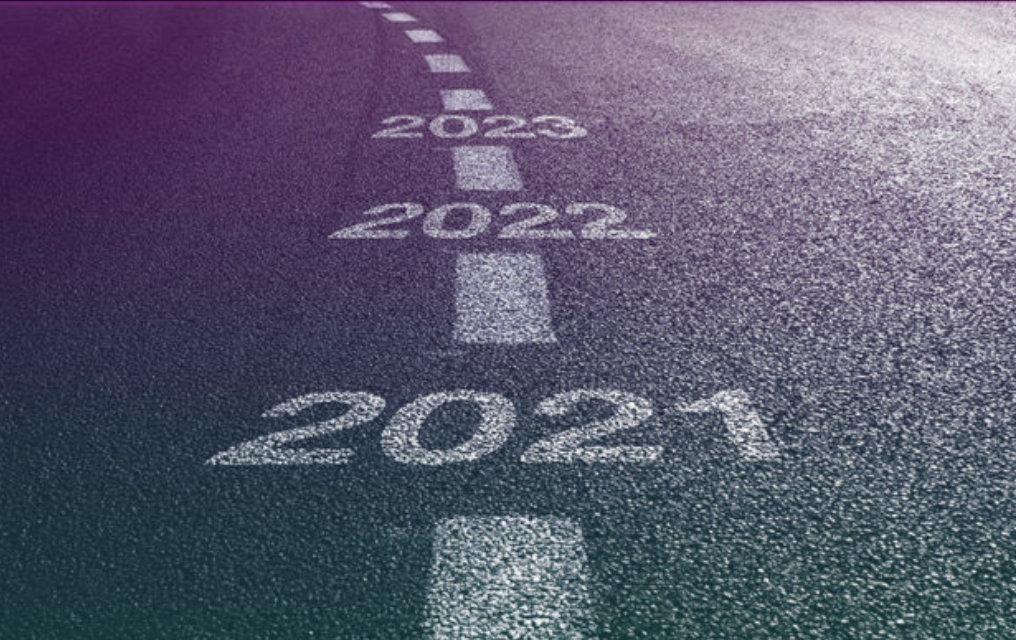 (Source: Graphus)
19
We will enable…
Lasting benefits in studying ecology and micro-environments of forests

A powerful, expandable, and customizable module for future work to build on

Removing humans from dangerous tasks
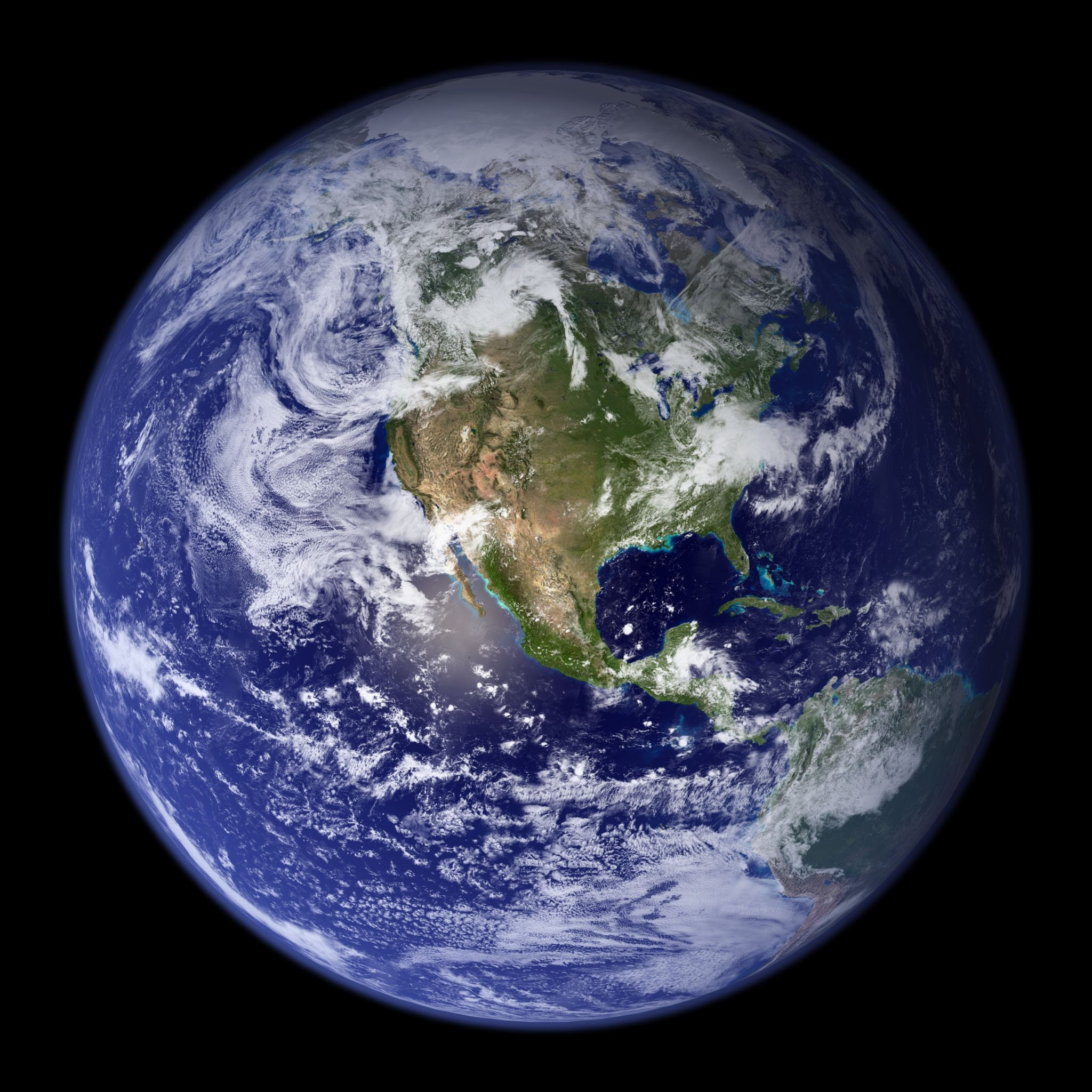 (Source: Pexels)
20
[Speaker Notes: With our system, we hope that it will have lasting benefits in the field of research. This system has been built in a way that is customizable, allowing this project to be passed on for others to continue to build on top of what already exists, which we are already in the process of passing it on to an EE team. With this system, we hope that it will remove human from dangerous tasks by using drones to go to places that is difficult or dangerous for human to reach]
In Conclusion…
Goal oriented navigation system with obstacle avoidance

LiDAR-based mapping system utilizing SLAM

Transitioning to EE team

Great benefits for research in this field
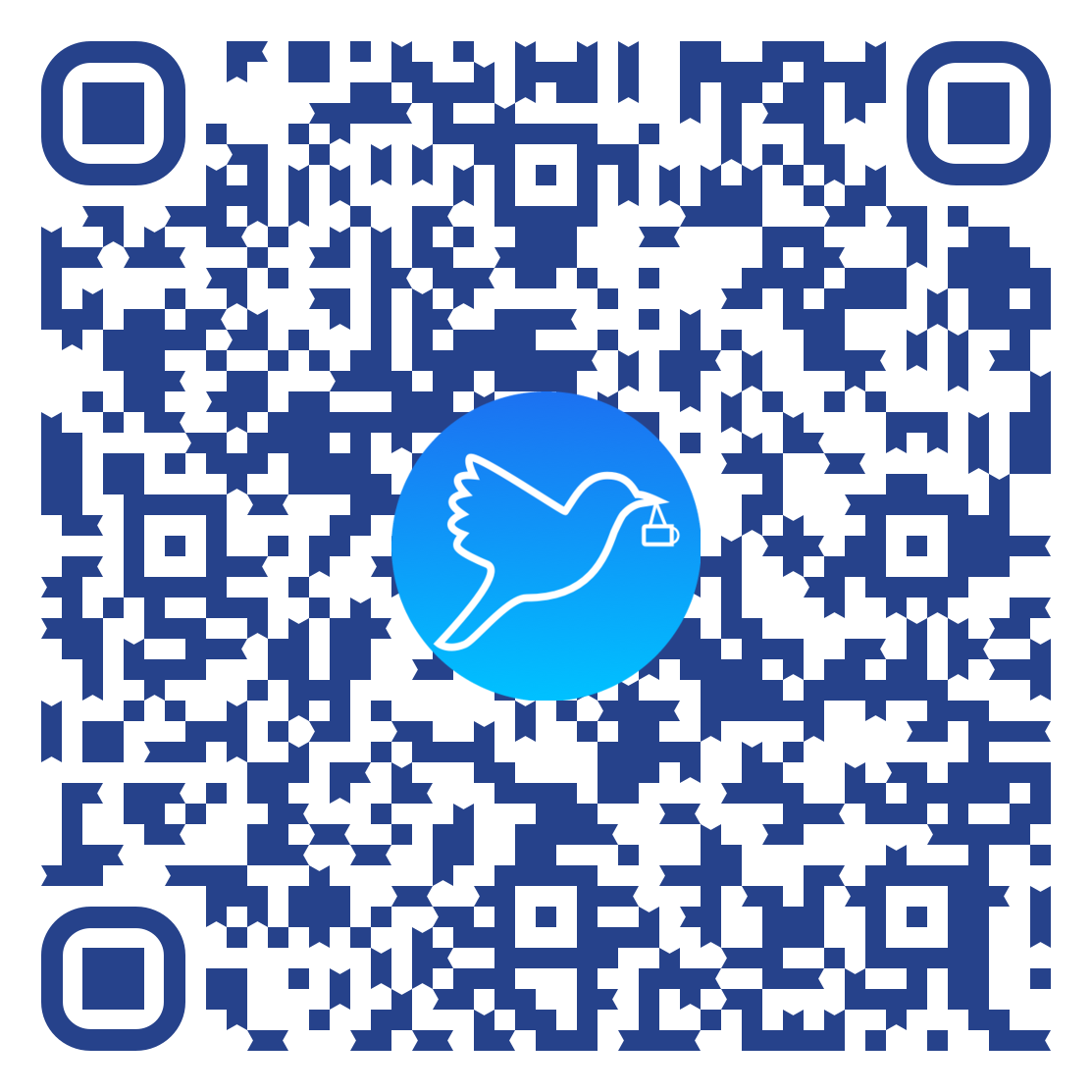 tinyurl.com/mockingbird2022
21
[Speaker Notes: To summarize, we have built a goal oriented drone navigation and mapping system with the main purpose of serving forestry  related work. As of now, we are ahead of schedule as we are done with the system we are compiling. And with our system, we want to have great benefits for research in this field as well as other fields that requires a navigation system.]